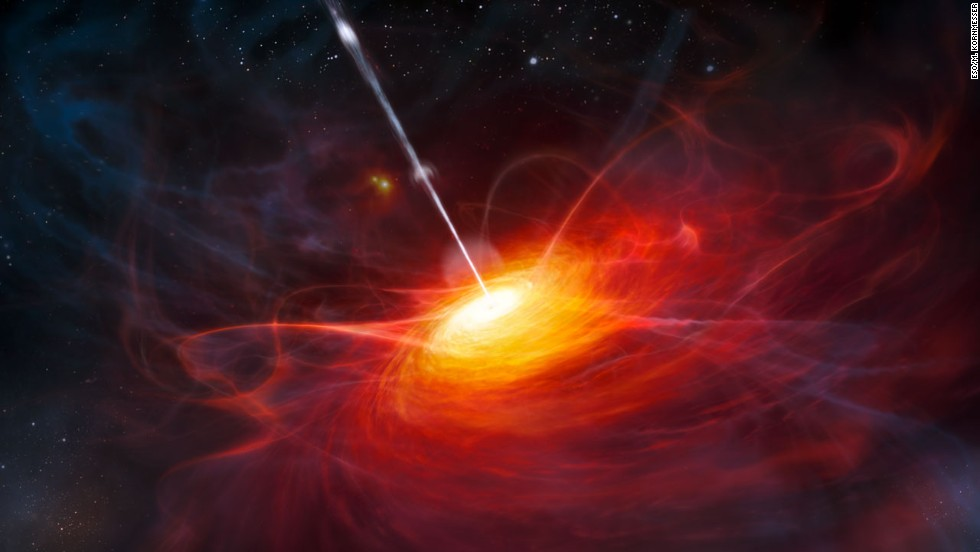 Black Hole Candles for Expansion History of High-z Universe
Jian-Min Wang
Institute of High Energy Physics
2017/03/28
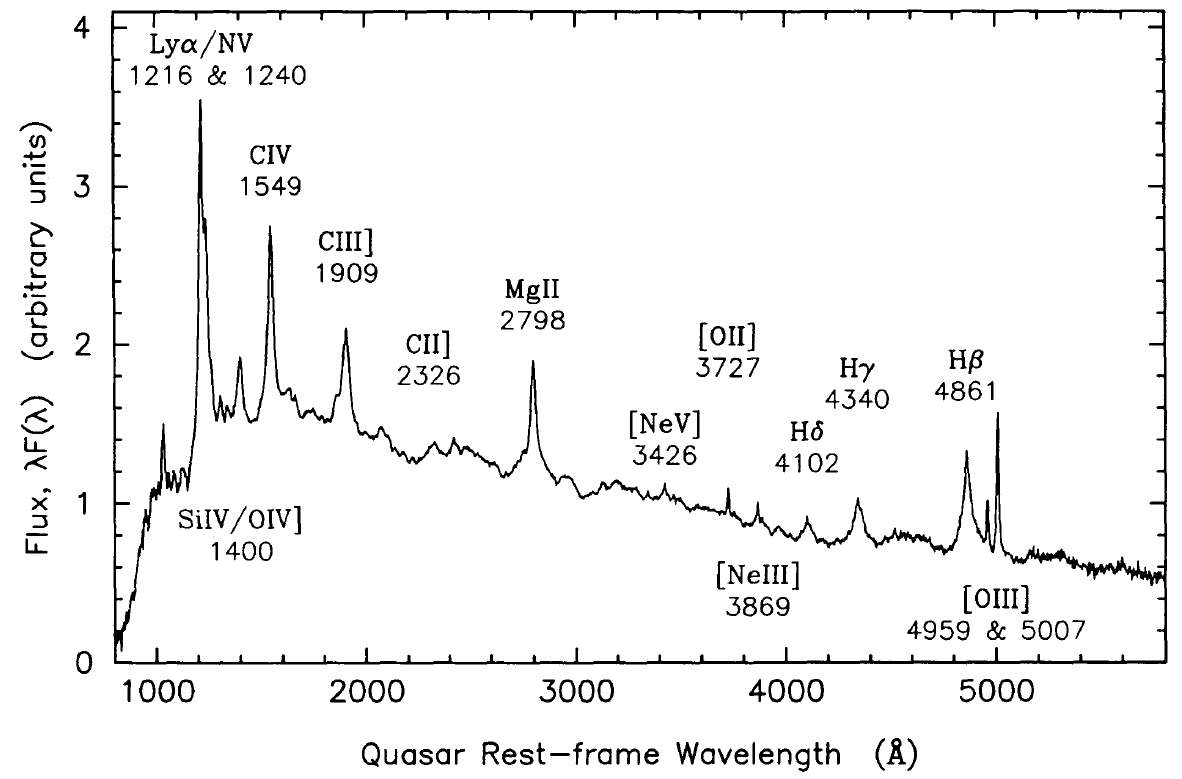 Quasar Cosmology
Methodology:   Observables – Luminosity Relation
Baldwin effects: EW(CIV)-LUV 
 R-L relation (Watson et al. 2012)
Super-Eddington BHs (Wang et al. 2013)
 L=LEdd (Marziani & Sulentic 2014)
σ – LX  relation (La Franca et al. 2014)
αOX-LX relation (Risaliti & Lusso 2015)
R-L  Relation
(Kaspi et al. 2000; Bentz et al. 2013)
Watson et al. (2012)
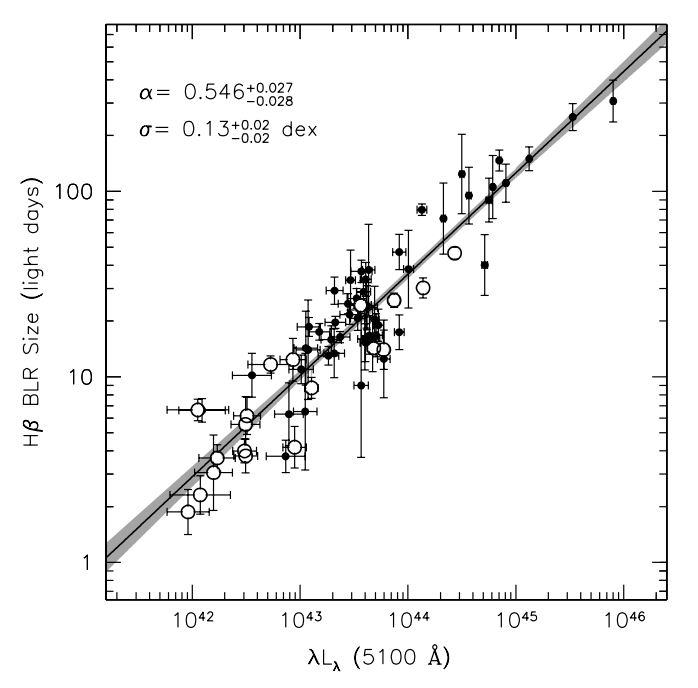 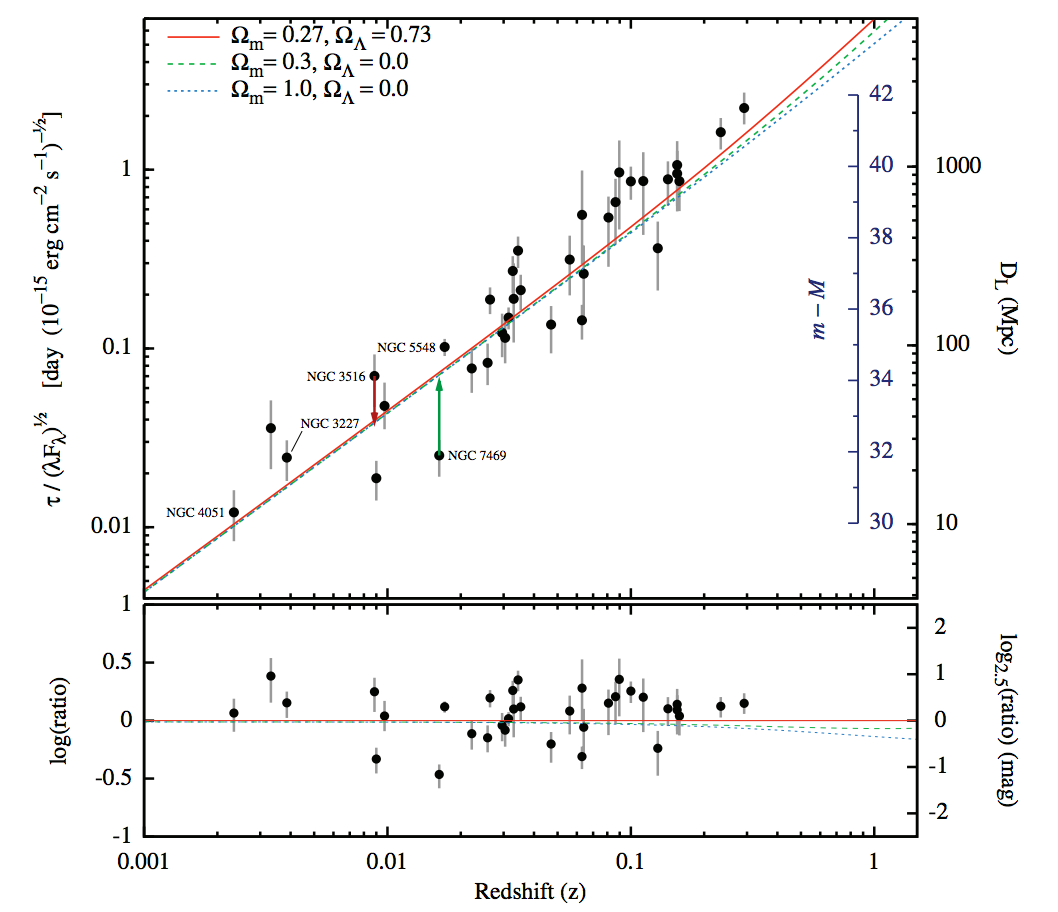 Diffcultties: 1) (1+z); 2) small amplitude of variations
Ongoing Project: SEAMBH
New results
Future 5-year Plan
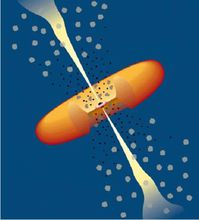 Urry & Padovani (1995)
Should be revised
 what?
 how?
The Lijiang 2.4m telescope: YFOSC since 2012
Yunnan Observatories, CAS
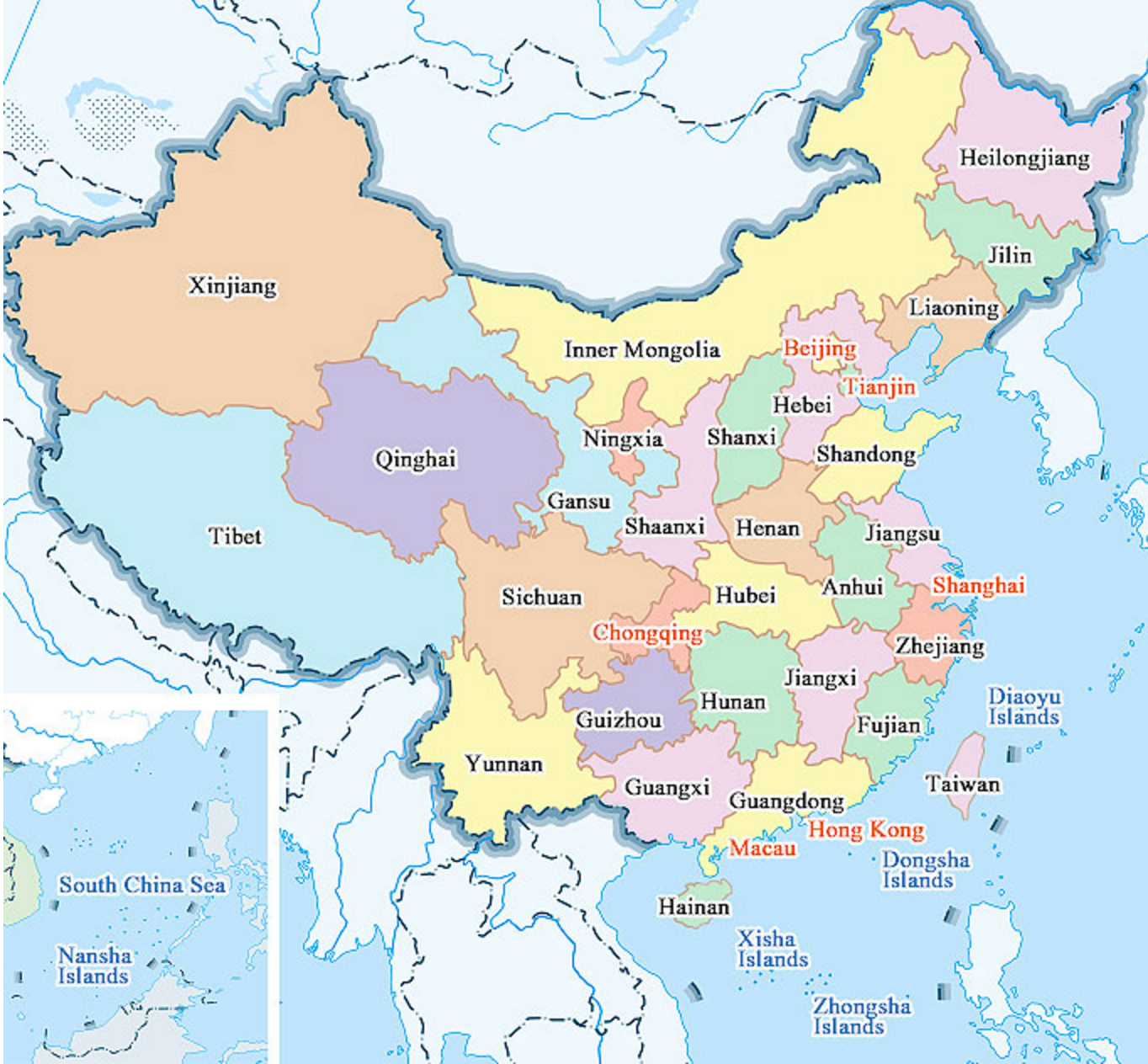 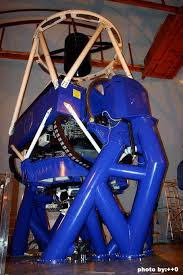 Myanmar
Reverberation mapping: BH mass
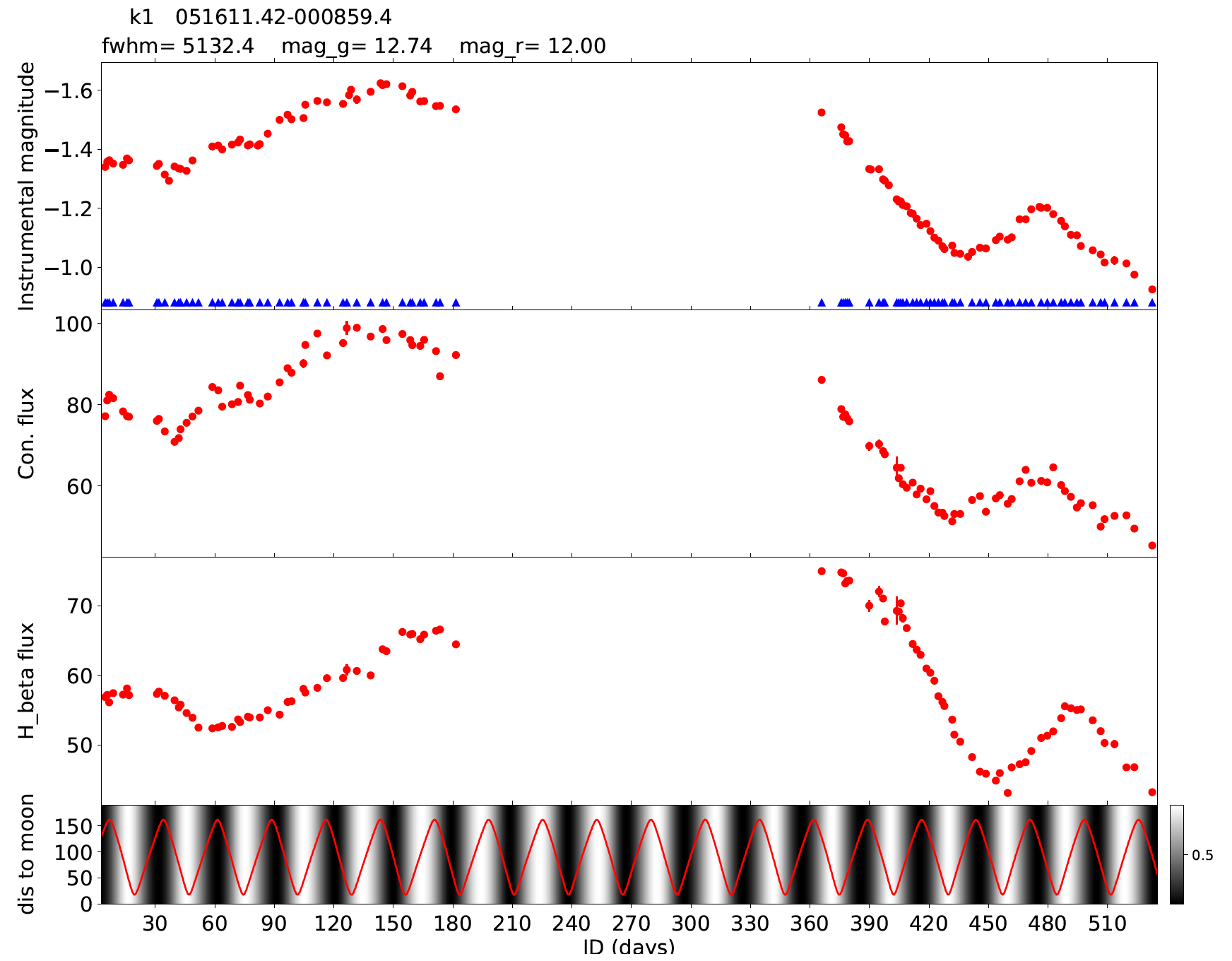 Purposes of RM-Project
AGN physics: BLR
            Origin? Structure? Radiation?
 Accretion physics: anisotropic radiation 
             Super-Eddington accretion (2012)?
BH fundamental parameters: mass and spin
             Virial mass? RM-mass?
 SMBH formation: ultrafast growth
             Black hole candles
               Saturated luminosity?   Scatters? 
 Coevolution of BH and host
 For cosmology
Developing project
Phase I (2012-2016): NSFC + CAS
         Lijiang 2.4m telescope: SEAMBHs
            IHEP + YNAO + Tel Aviv + PKU 
                    APO 3.5m telescope campaign: not successful

 Phase II (2016- 2020): BHOLE + CAS + NSFC
         Lijiang 2.4m + CAHA 2.2m + WIRO2.3m: various AGNs

 Phase III (2019-2023?): BHOLE + CAS + NSFC 
         4m-class telescope: high-z quasars (Mg II, C IV)
                                                 mini-AGNs for fast growth of SMBHs
Current Sciences
New scaling relation: two-parameters
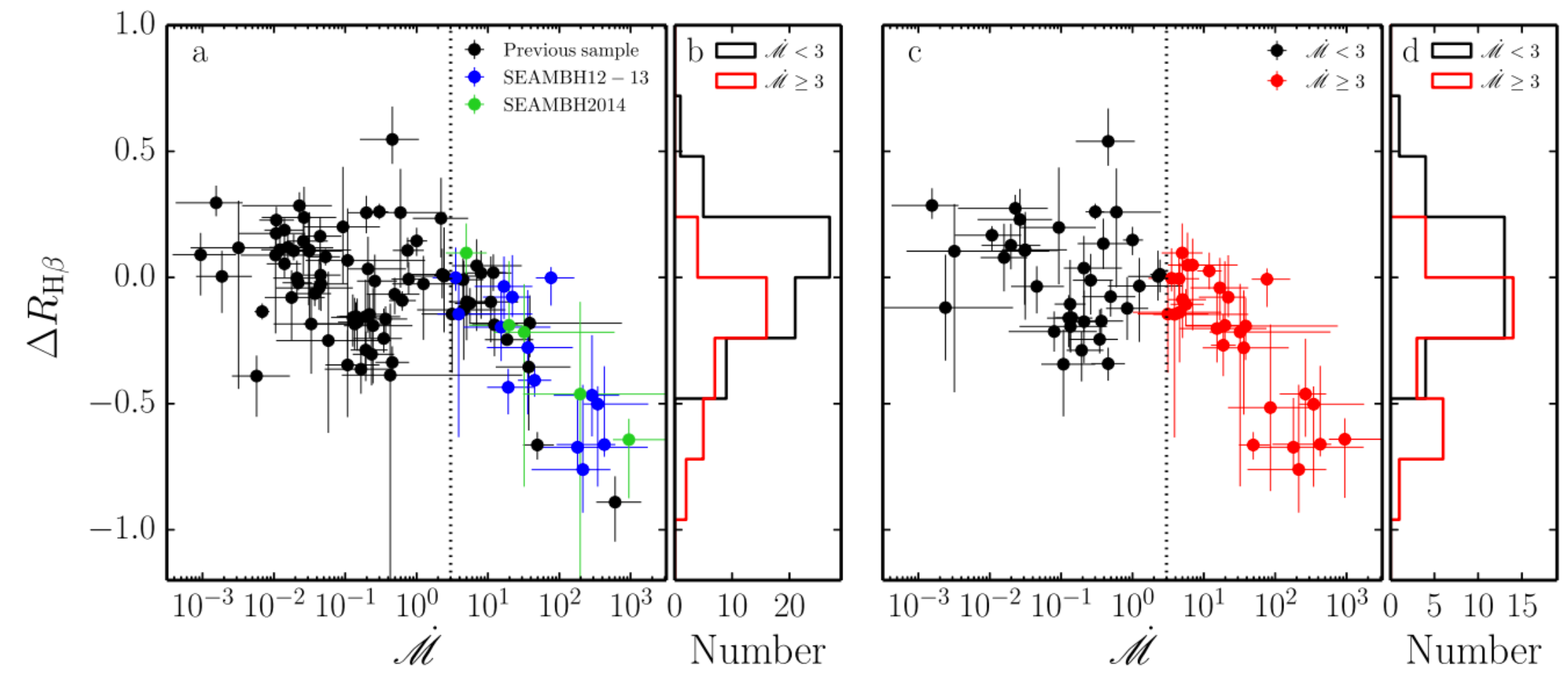 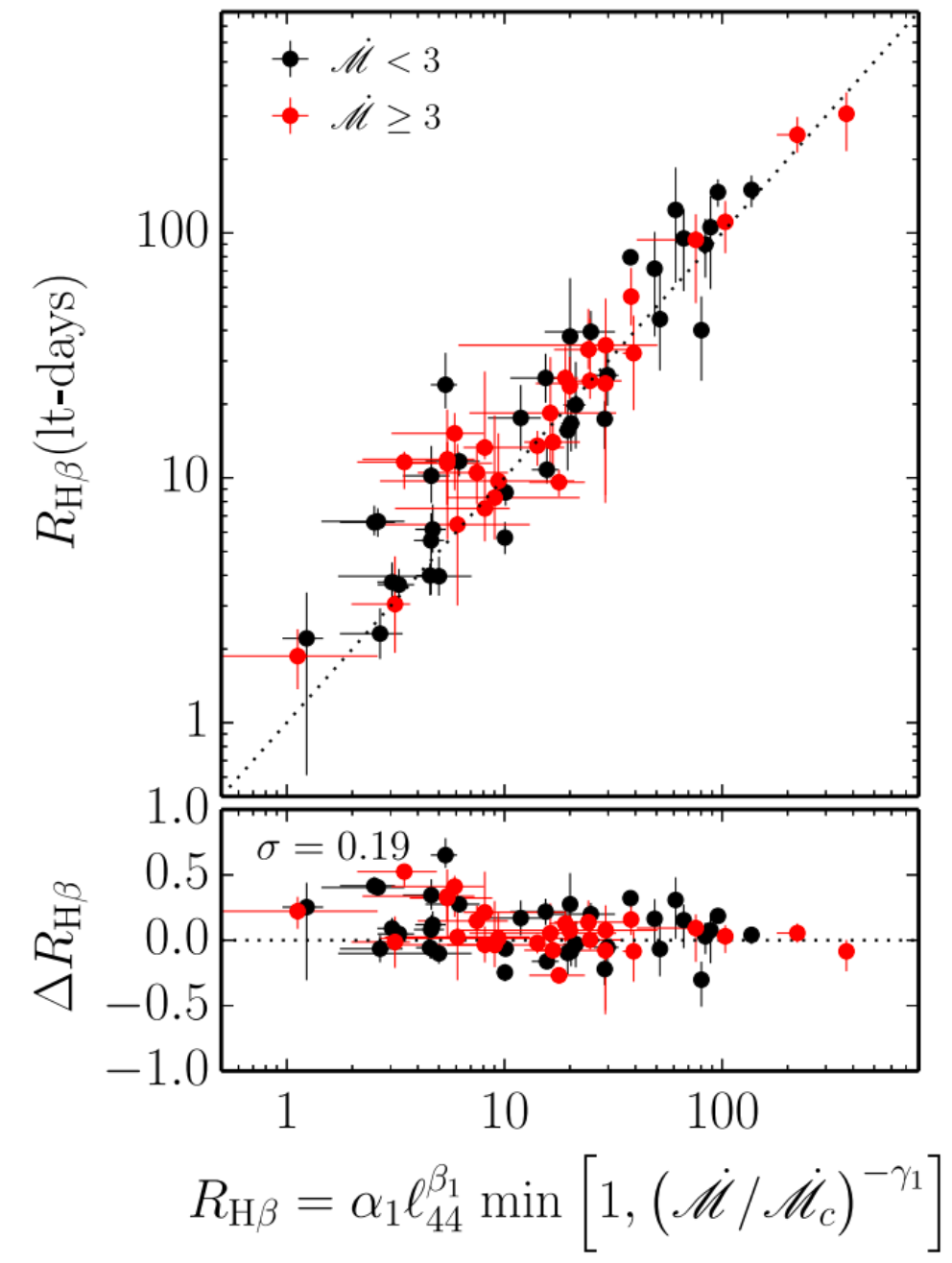 A new scaling relation is obtained
(Du et al. 2016a,b)
High-     disks: self-shadowing effects
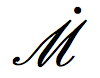 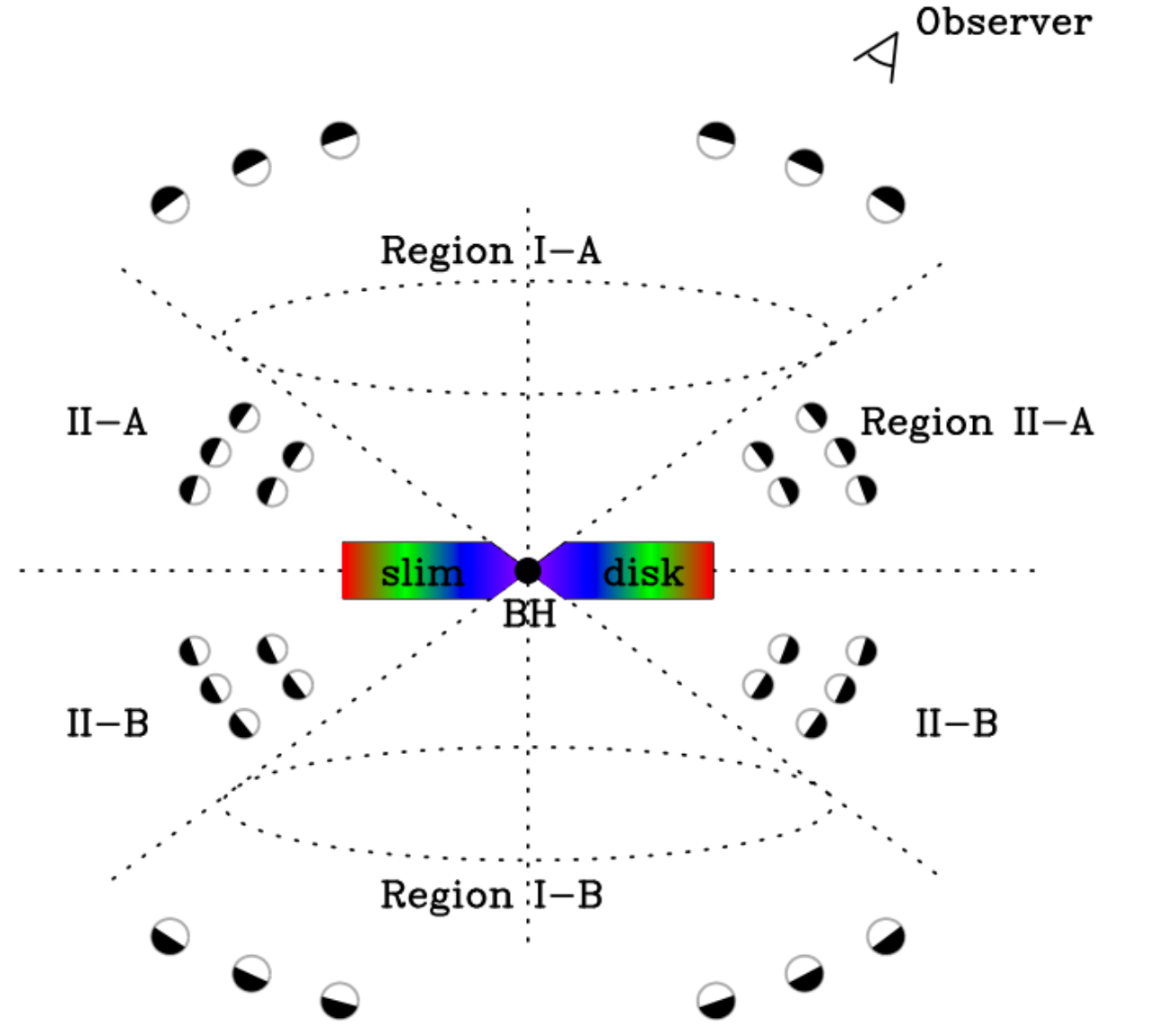 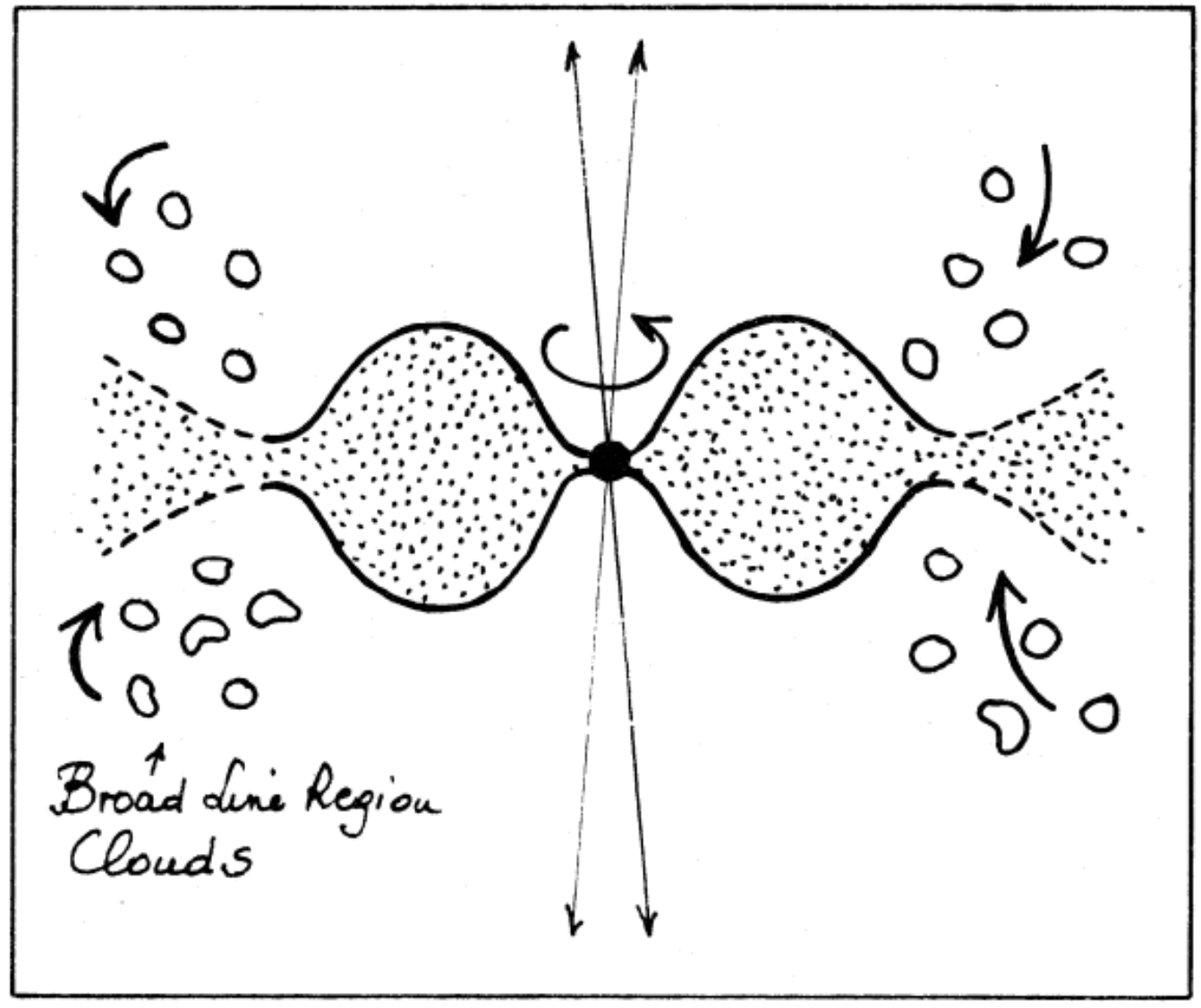 (Wang et al. 2014)
Alloin (1990)
Shadowed BLR: shrinks and shorter lags
                             longer lags?  (longer campaign to monitor)
Consequence: weak line quasars
Observed Hβ lags:        physical meanings?BLR: structure? R-L relation?       BH Virial-mass: accuracy?Many things are to be answered
Accretion physics?
Accretion Physics
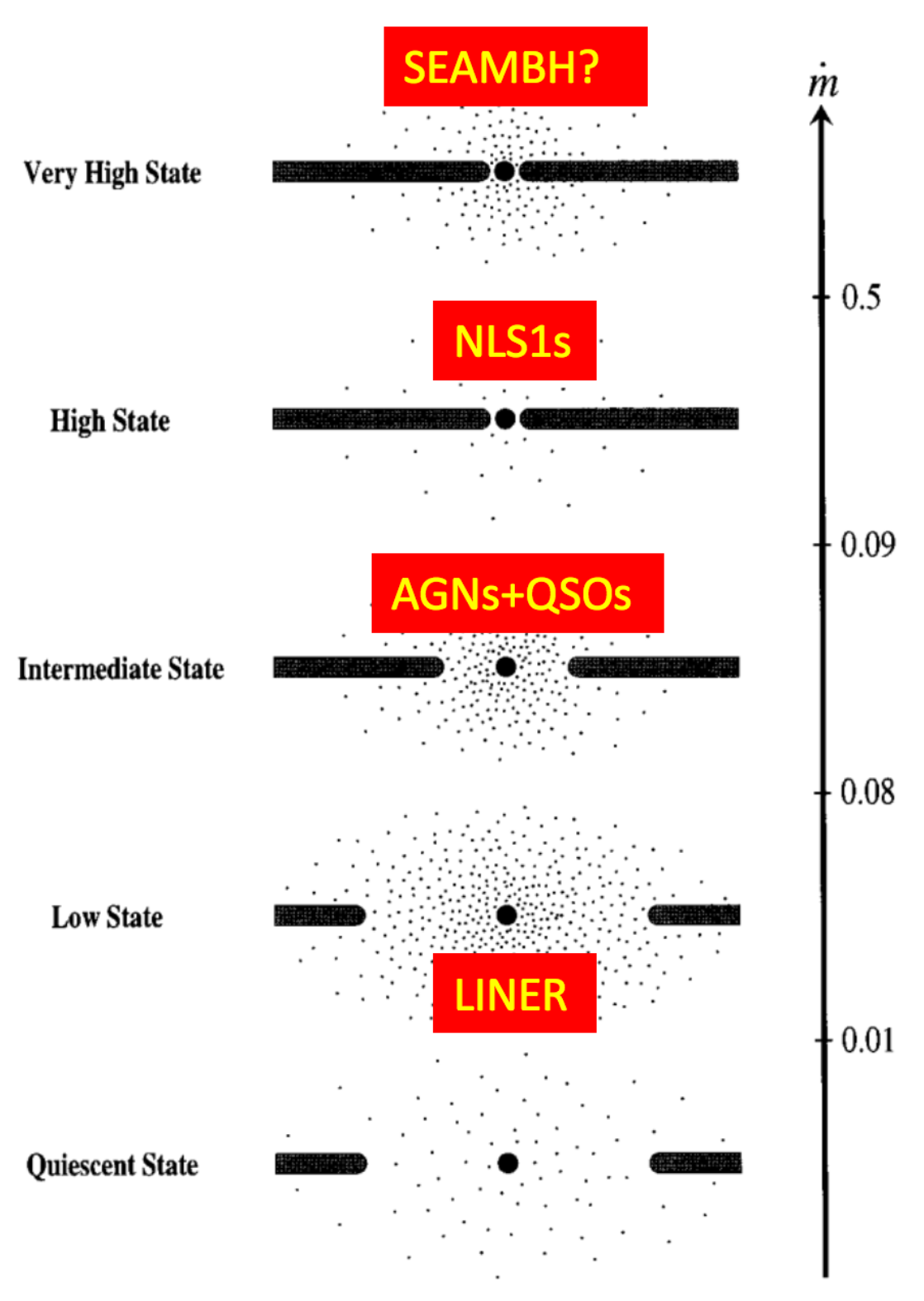 Low accretion disks 
(ADAF; ADIOs)
             


Shakura-Sunyaev disks 
(intermediate rates)
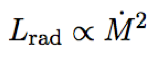 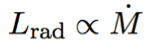 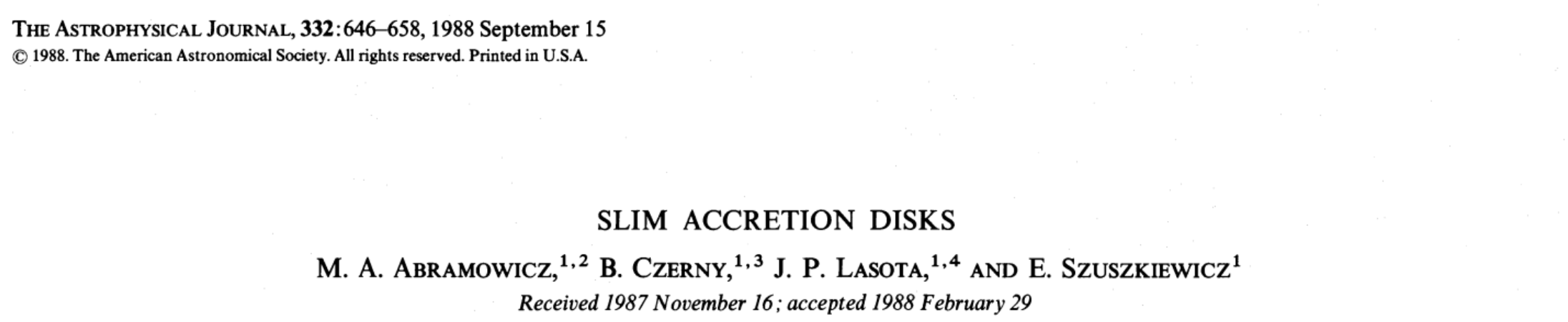 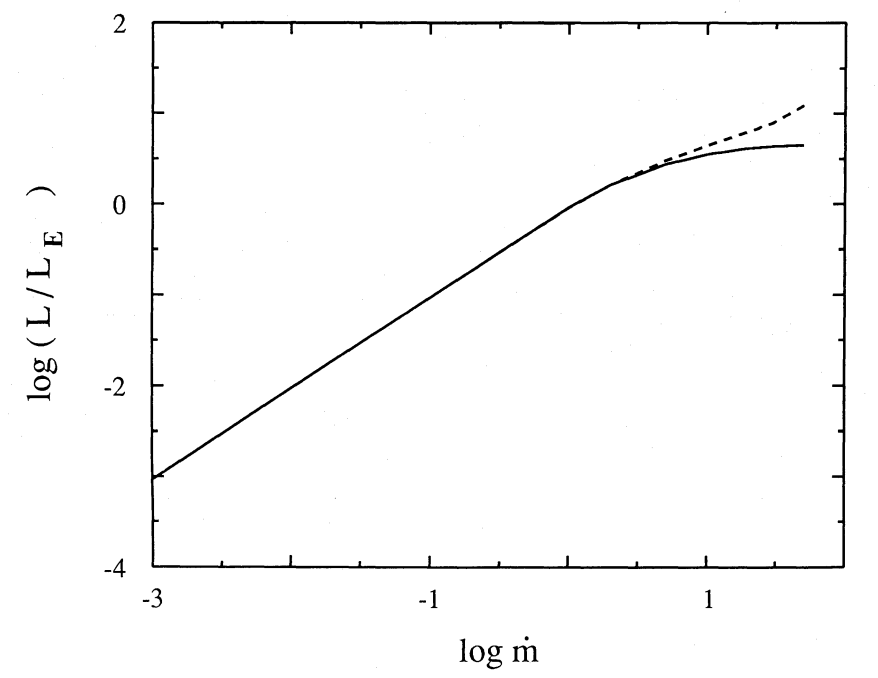 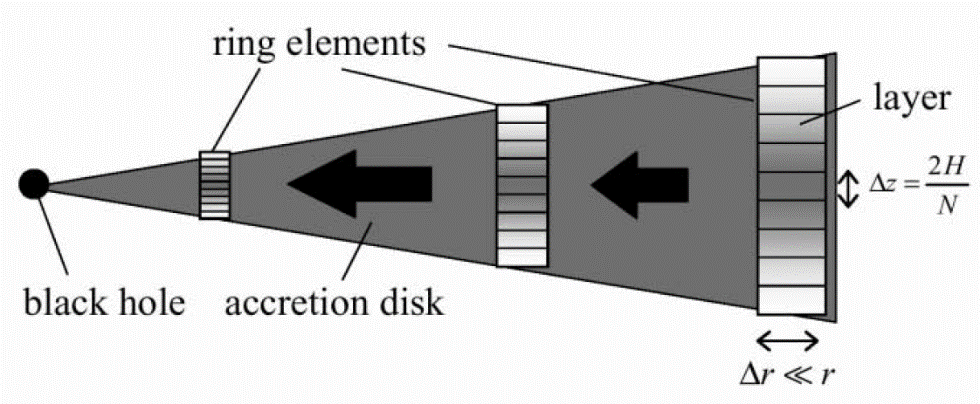 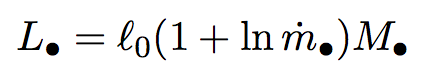 Transonic flow 
Sub-Keplerian rotation
Photon trapping effects
Wang & Zhou (1999): self-similar solution
Mineshige+(2000)
Sadowski et al. (2013)
Narayan, Sadowski & Sori (2017)
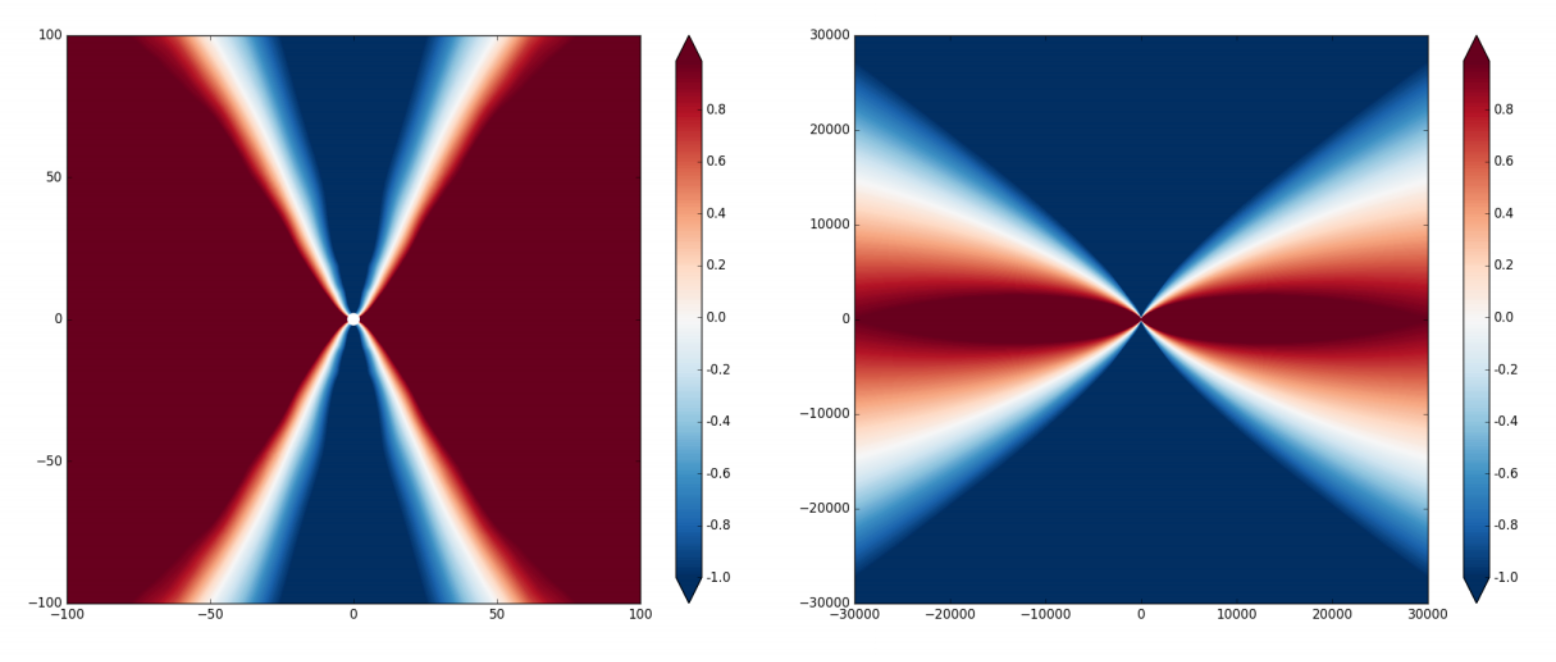 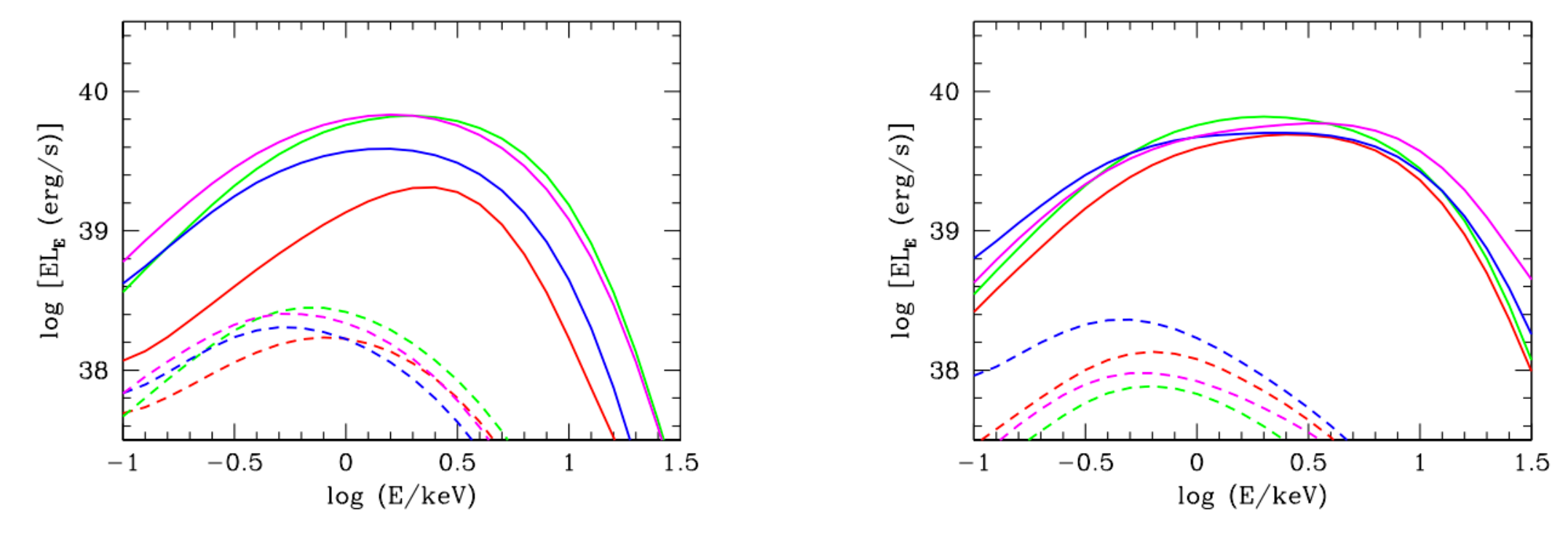 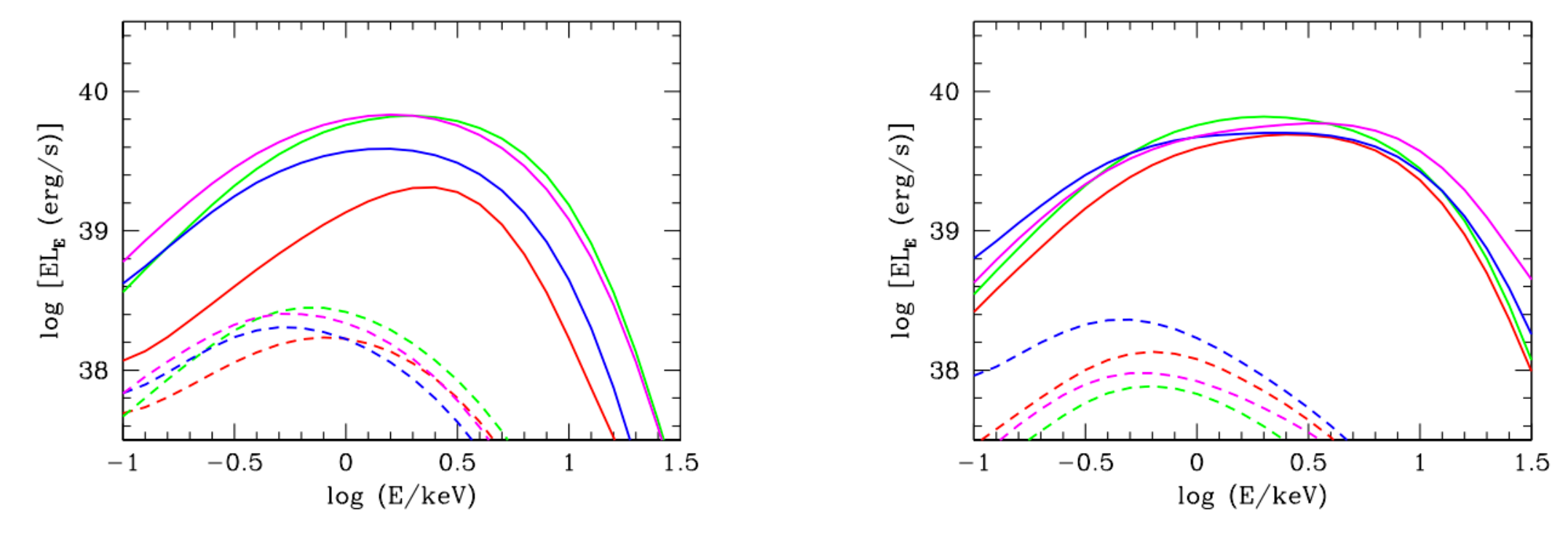 Evidence for saturated luminosity
Slim accretion disks 
(Abramowicz et al. 1988)
SEAMBH collaboration
(Du et al. 2016a)
Dissipated lum.
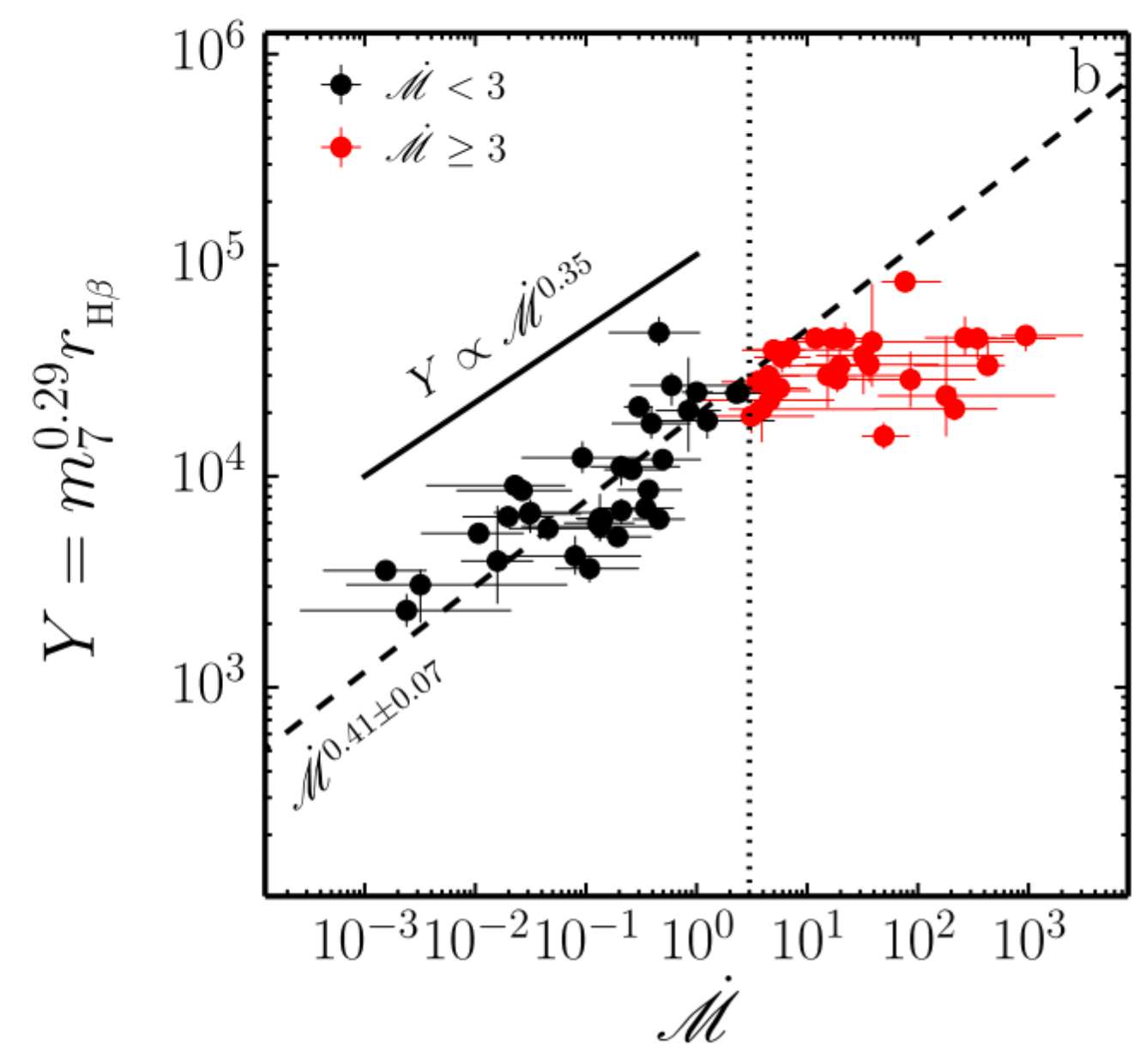 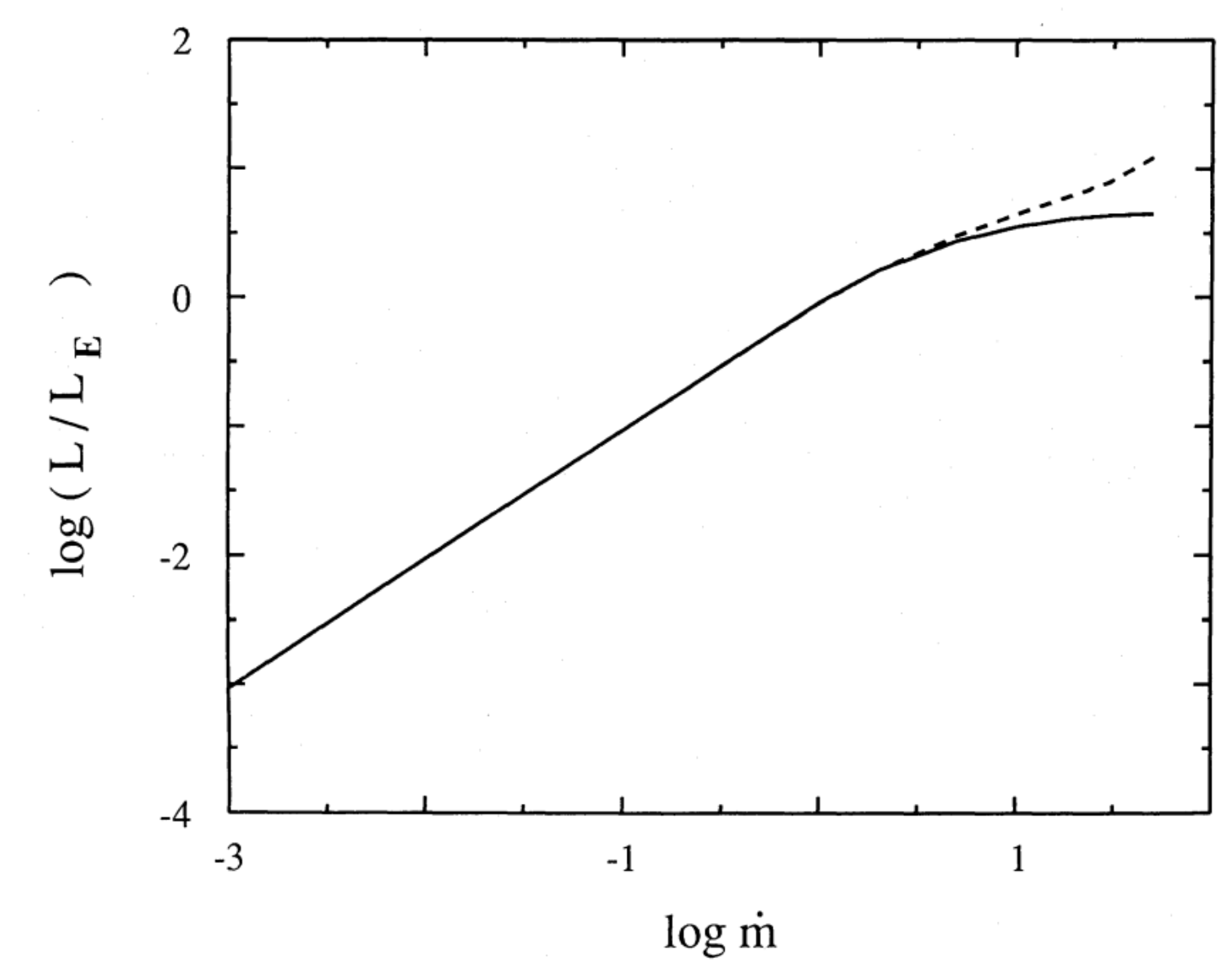 Radiated lum.
Photon trapping effects:                                            (theory)

            Saturated luminosity --> cosmological candles (Obs.)
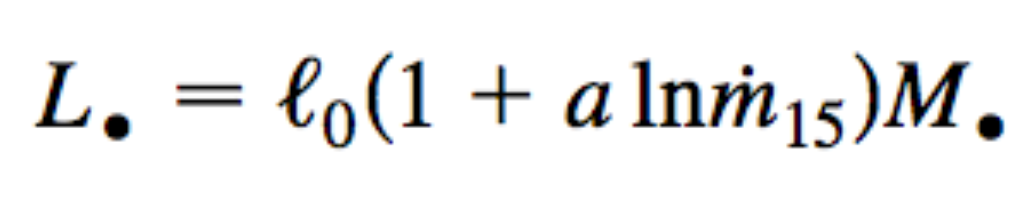 SMBH formation: ultrafast growth
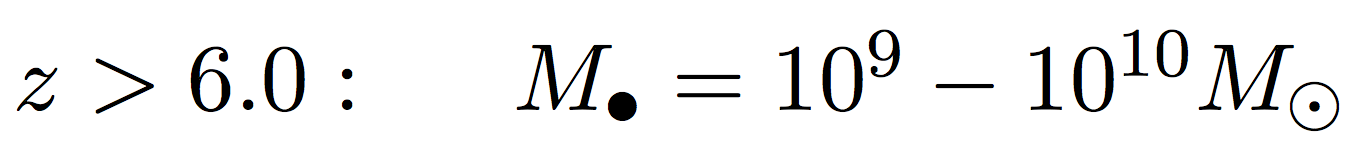 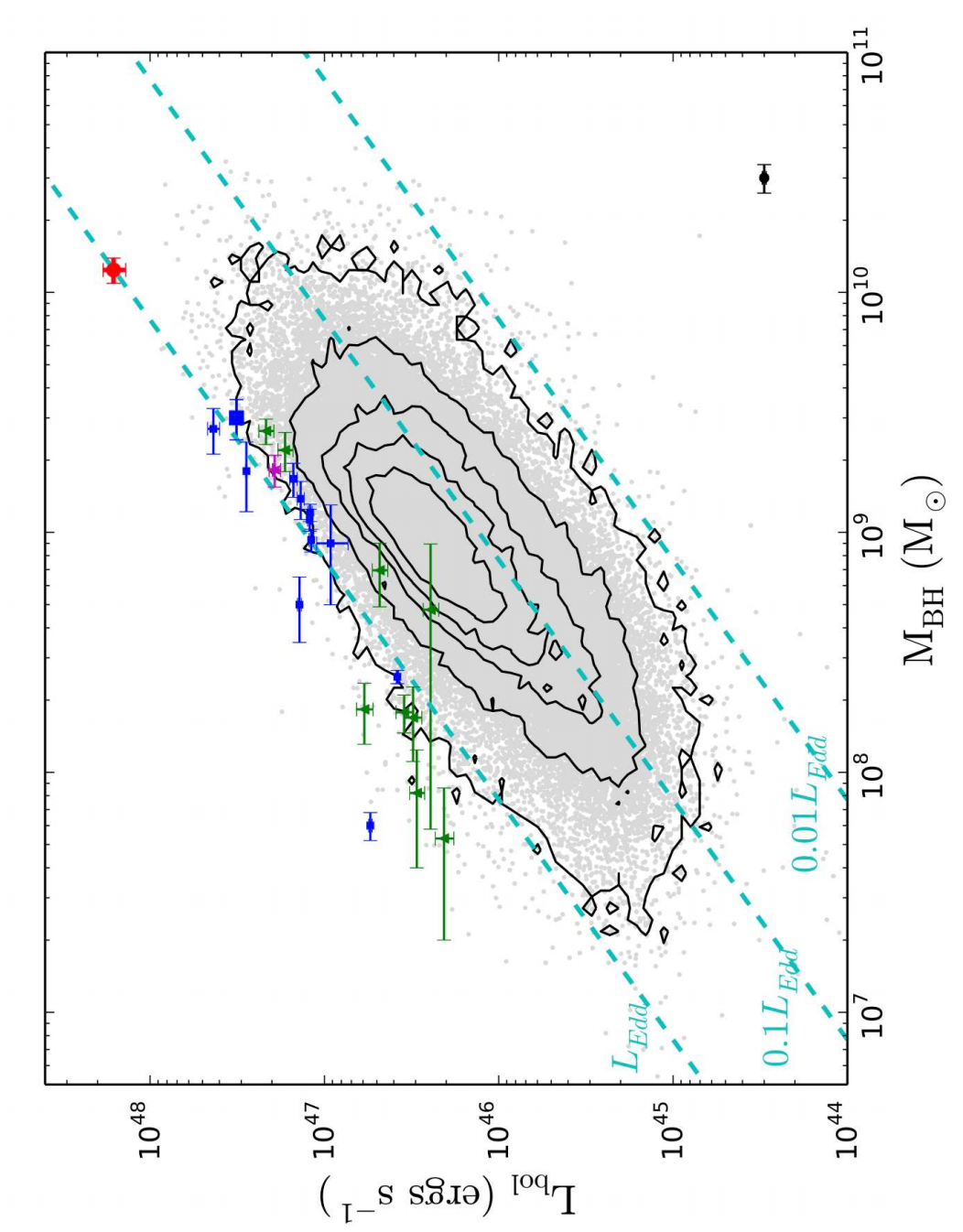 Ultrafast growth of BHs(Volonteri & Rees 2005)
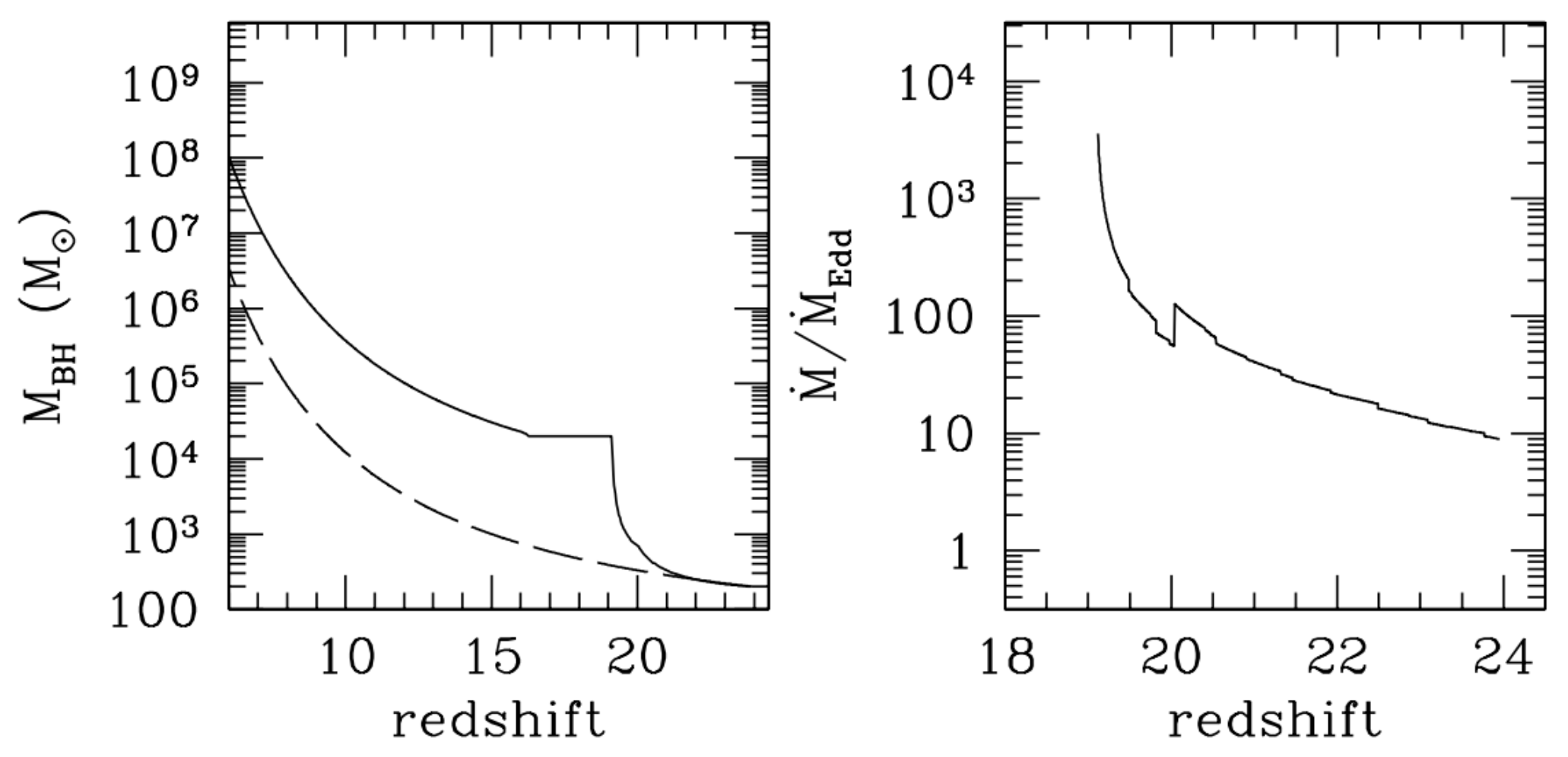 SEAMBHs exist
    Accretion rates: ~ 103Eddington rate


 In local, we are witnessing:
                                    1031010M
                 fast growth of seed BH in high-z Universe.
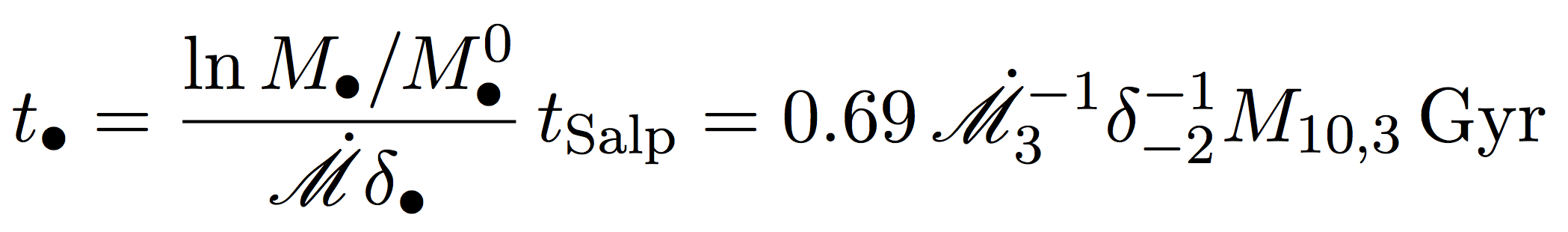 Evidence for saturated luminosity
Slim accretion disks 
(Abramowicz et al. 1988)
SEAMBH collaboration
(Du et al. 2016a)
Dissipated lum.
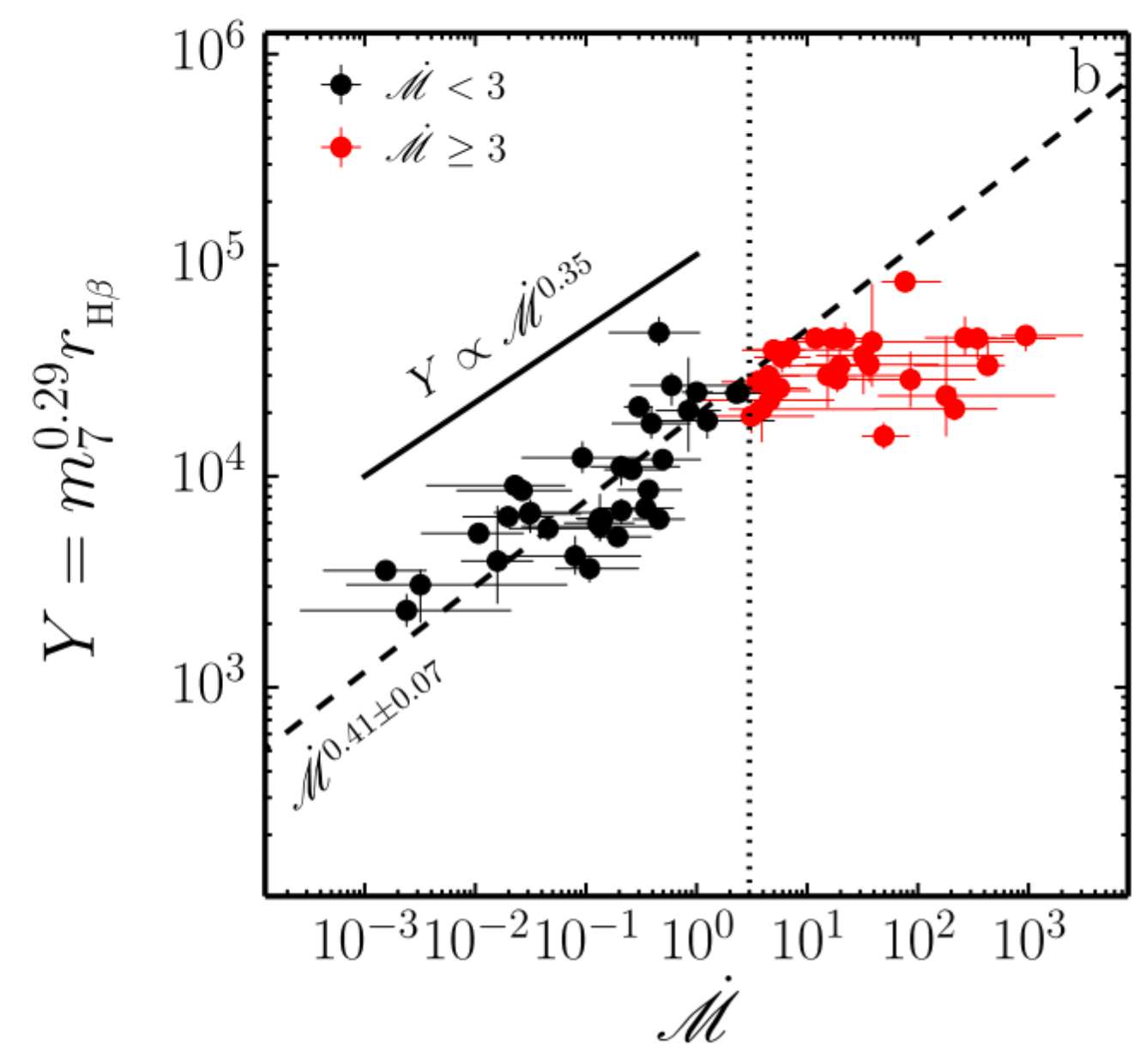 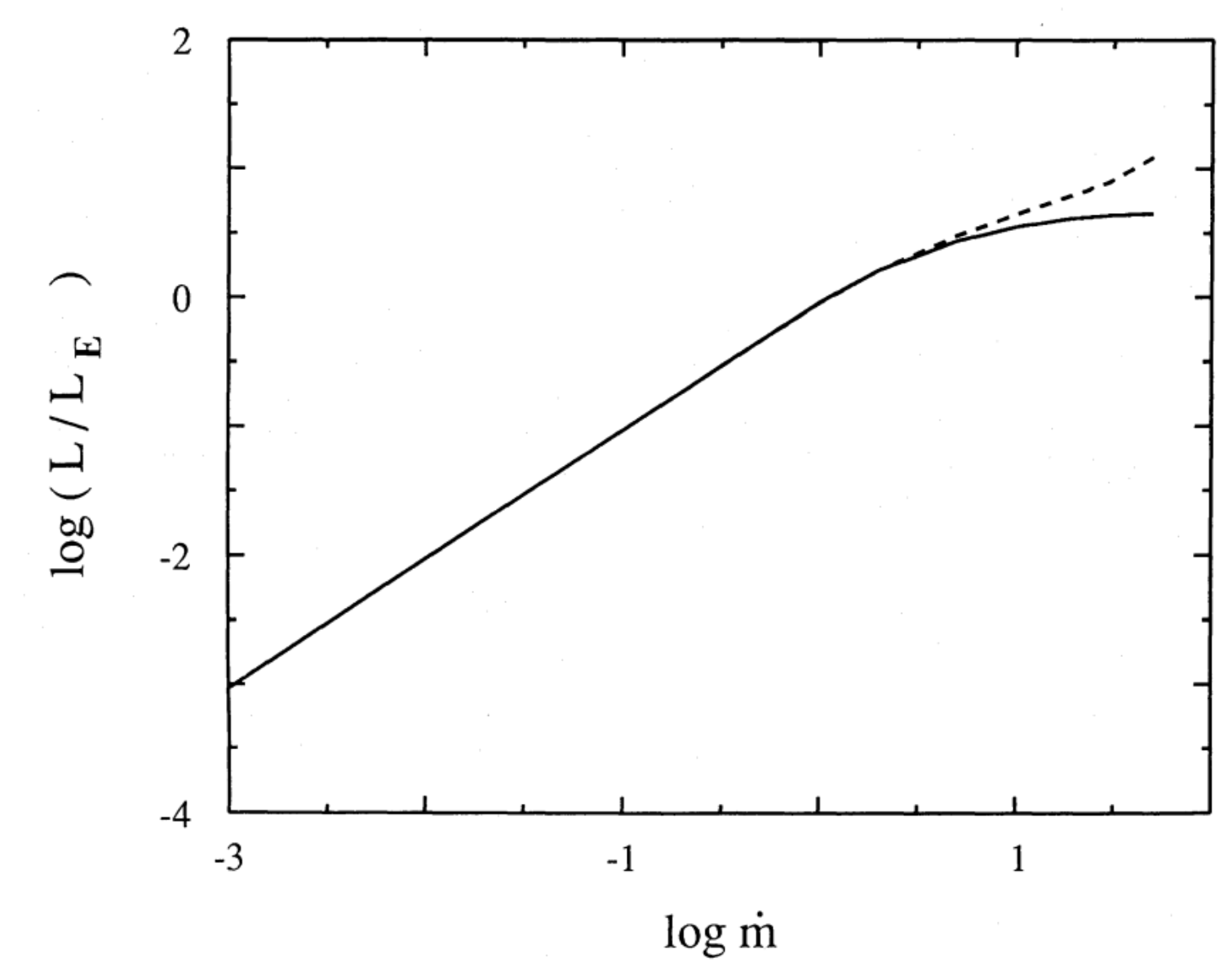 Radiated lum.
Photon trapping effects:                                            (theory)

            Saturated luminosity --> cosmological candles (Obs.)
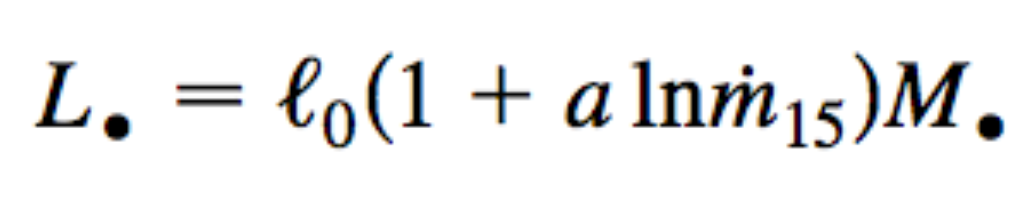 Main Goal:Intrinsic scatters of the candles
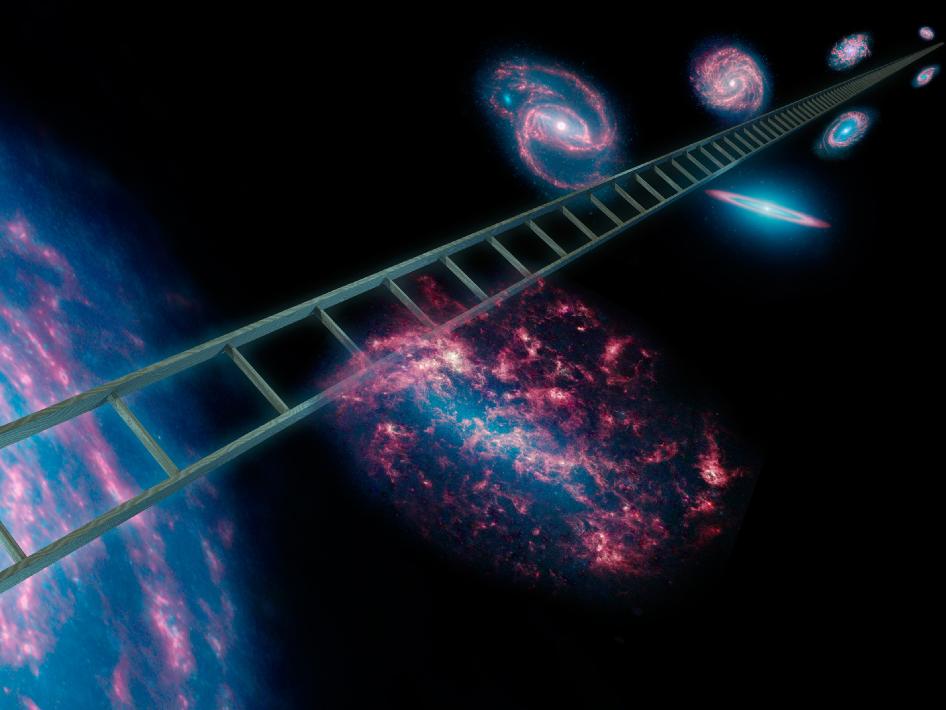 SEAMBHs for Cosmology?
[Speaker Notes: Why do we hope to monitor such a kind of objects. We have two motivations. The first one is AGN physics, and the second one is cosmology.]
SNIa for cosmology: z<1.5
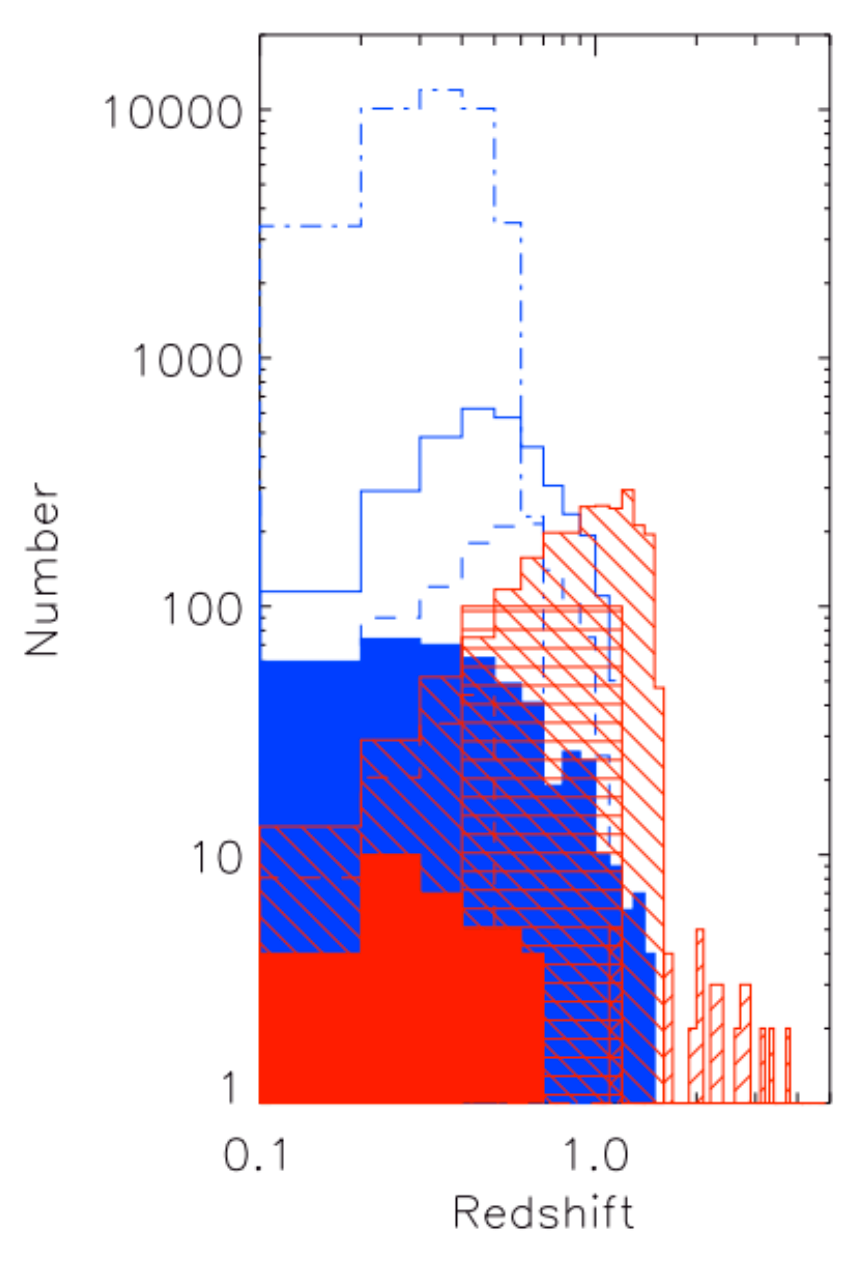 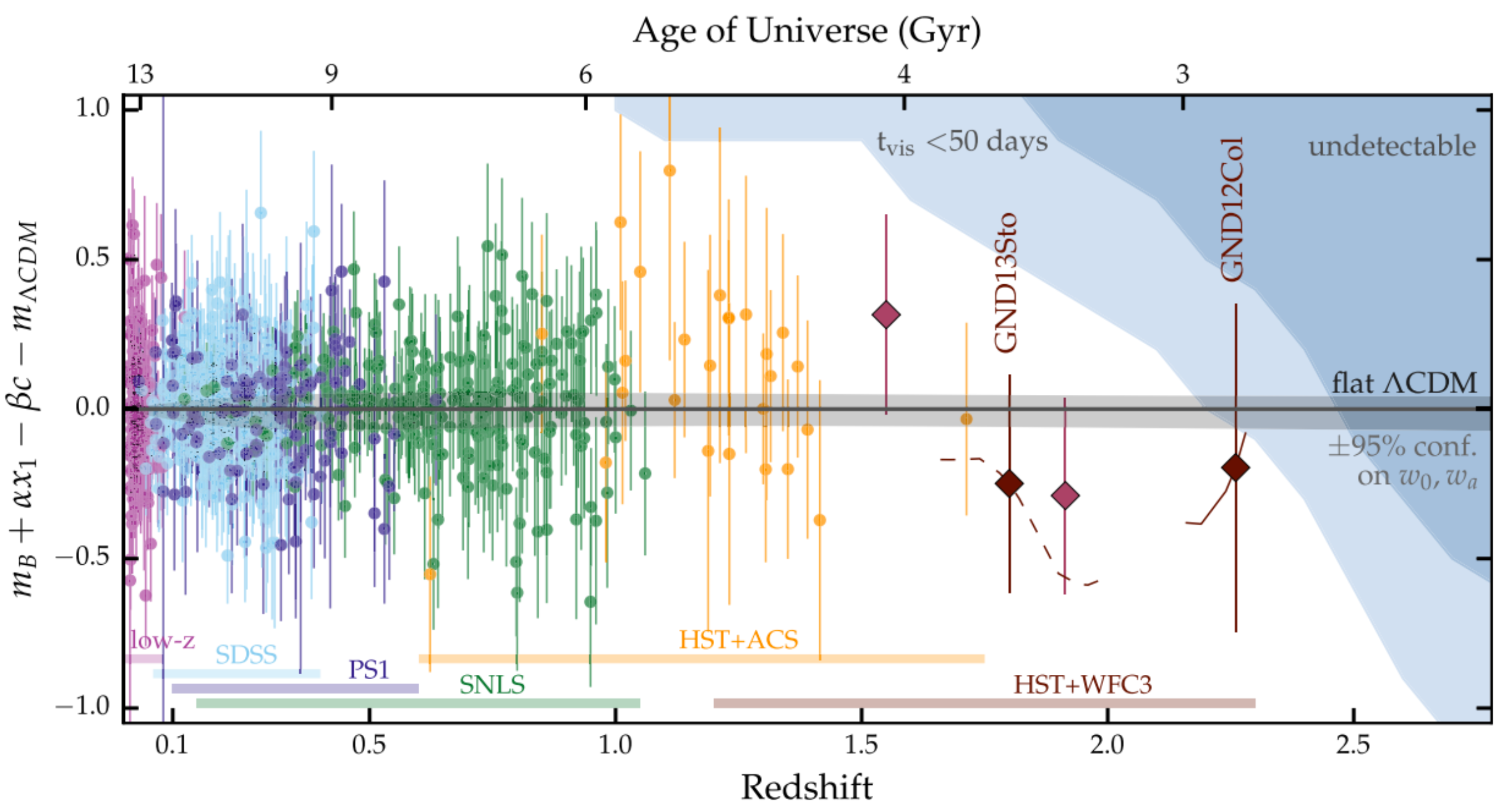 Hook (2013)
Rodney, Riess et al. (2015)
SEAMBH for cosmology(Wang et al. 2013; 2014)
Saturated luminosity: 
standard candles
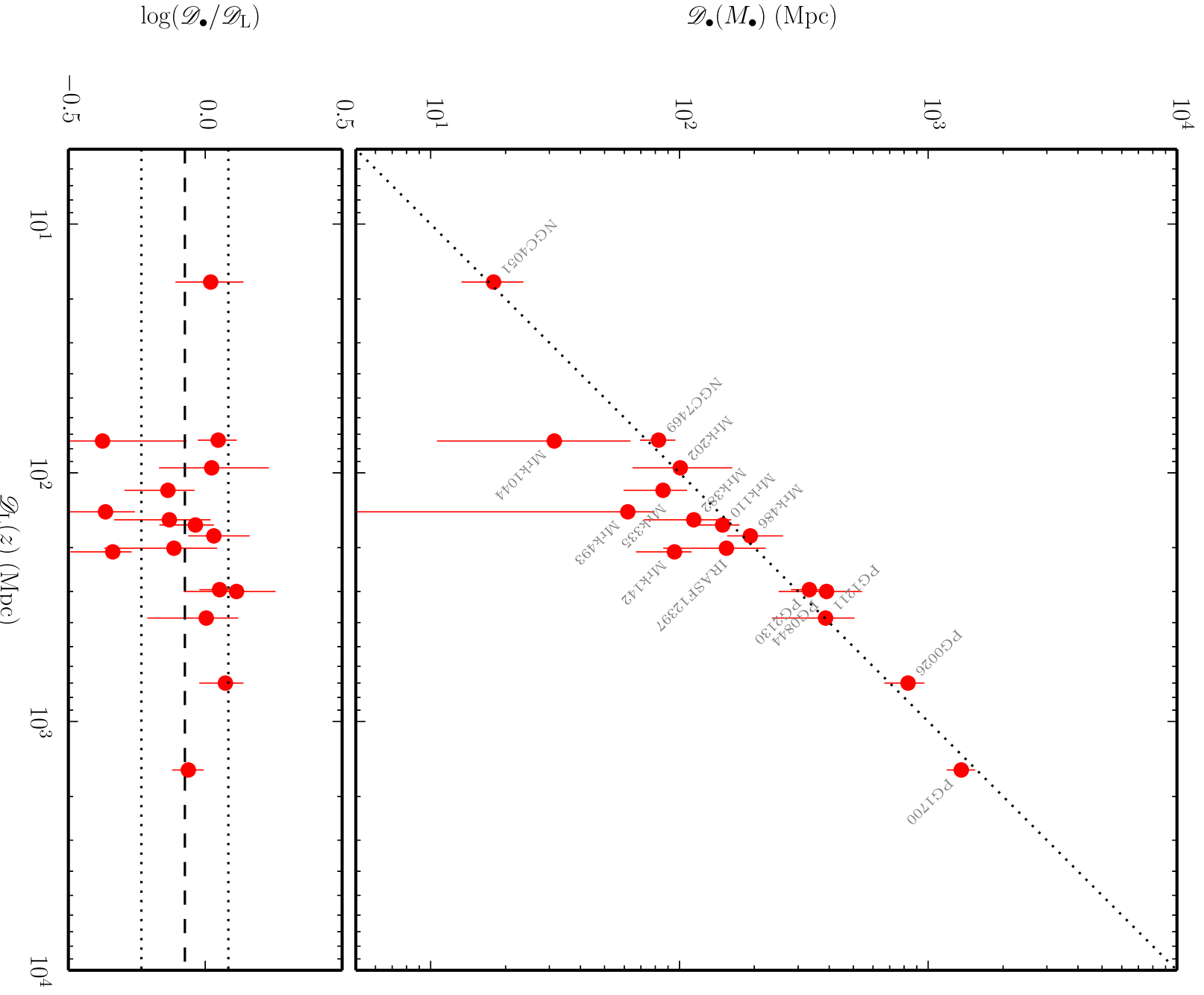 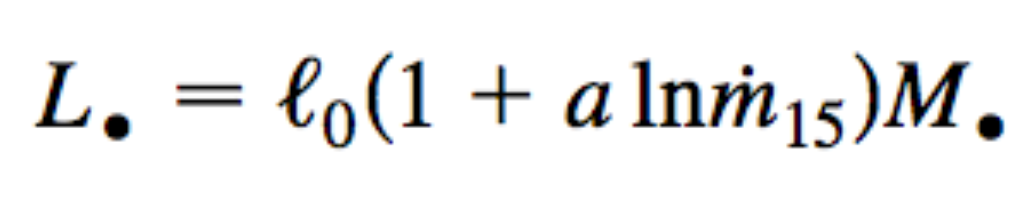 Intrinsic scatter: 0.15 dex
Eddington ratio function (Kelly & Shen 2013)
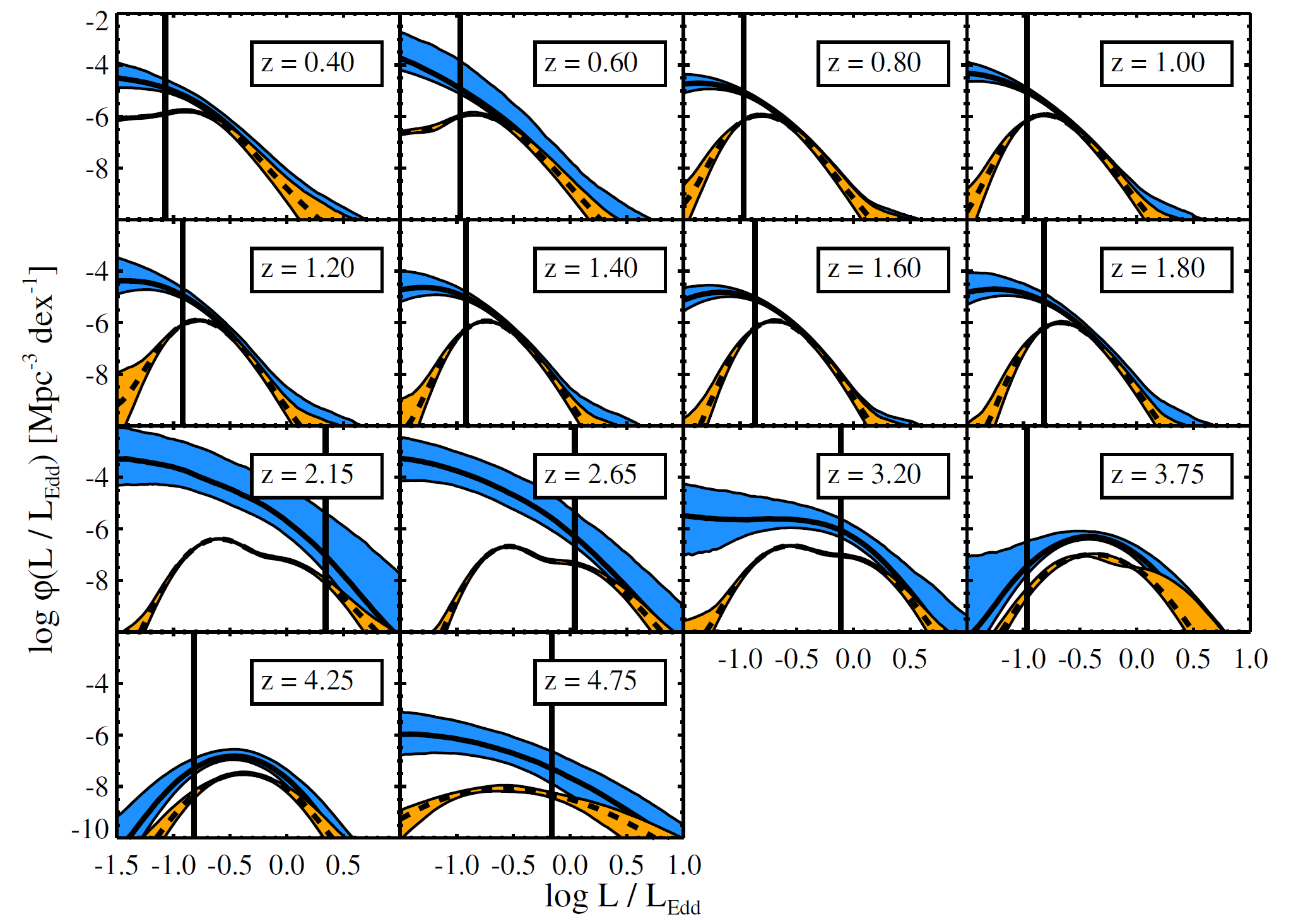 SDSS sample：
SEAMBH fractions evolve
Lyα Forest BAO measurement (Aubourg et al. 2015)
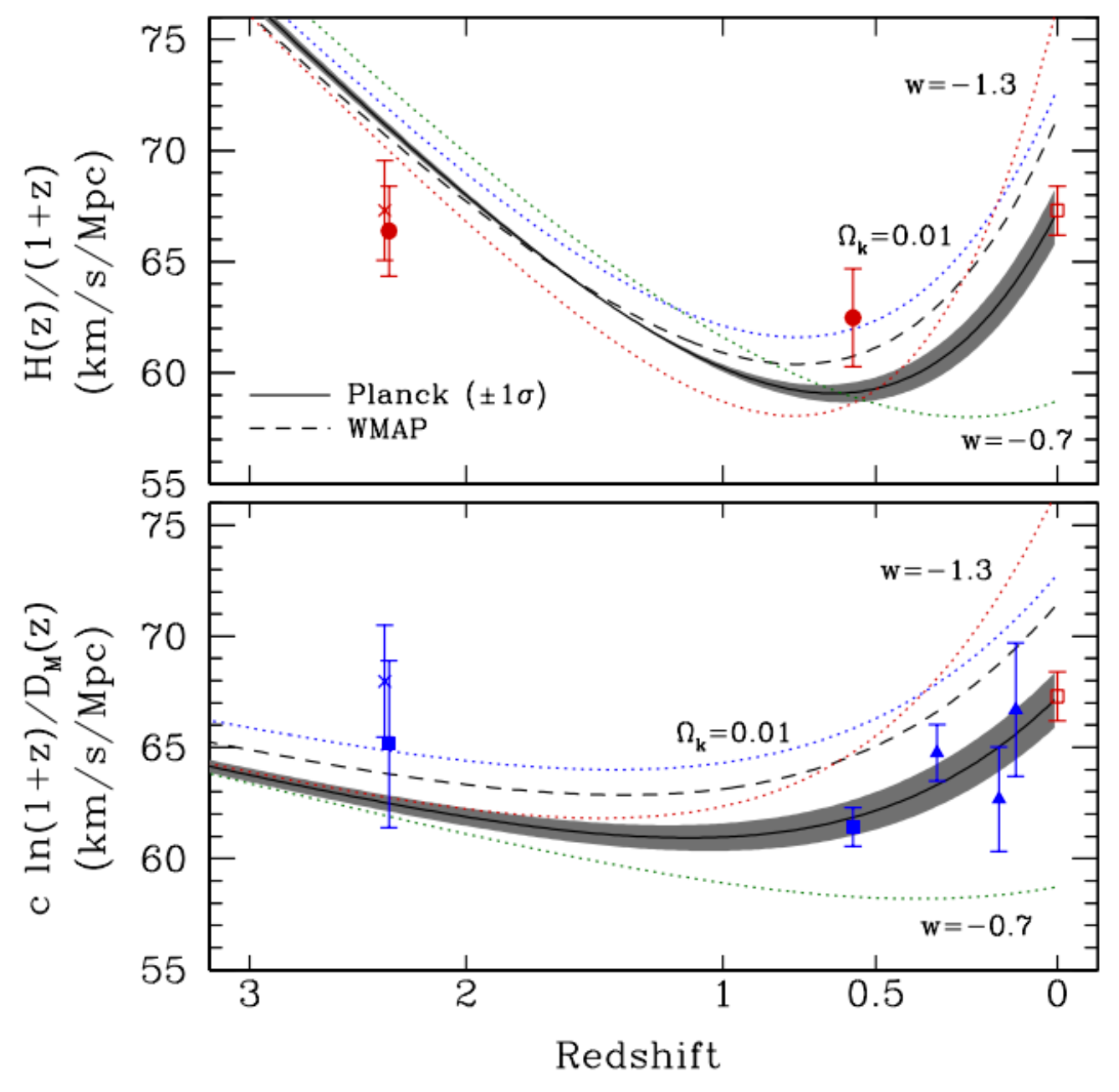 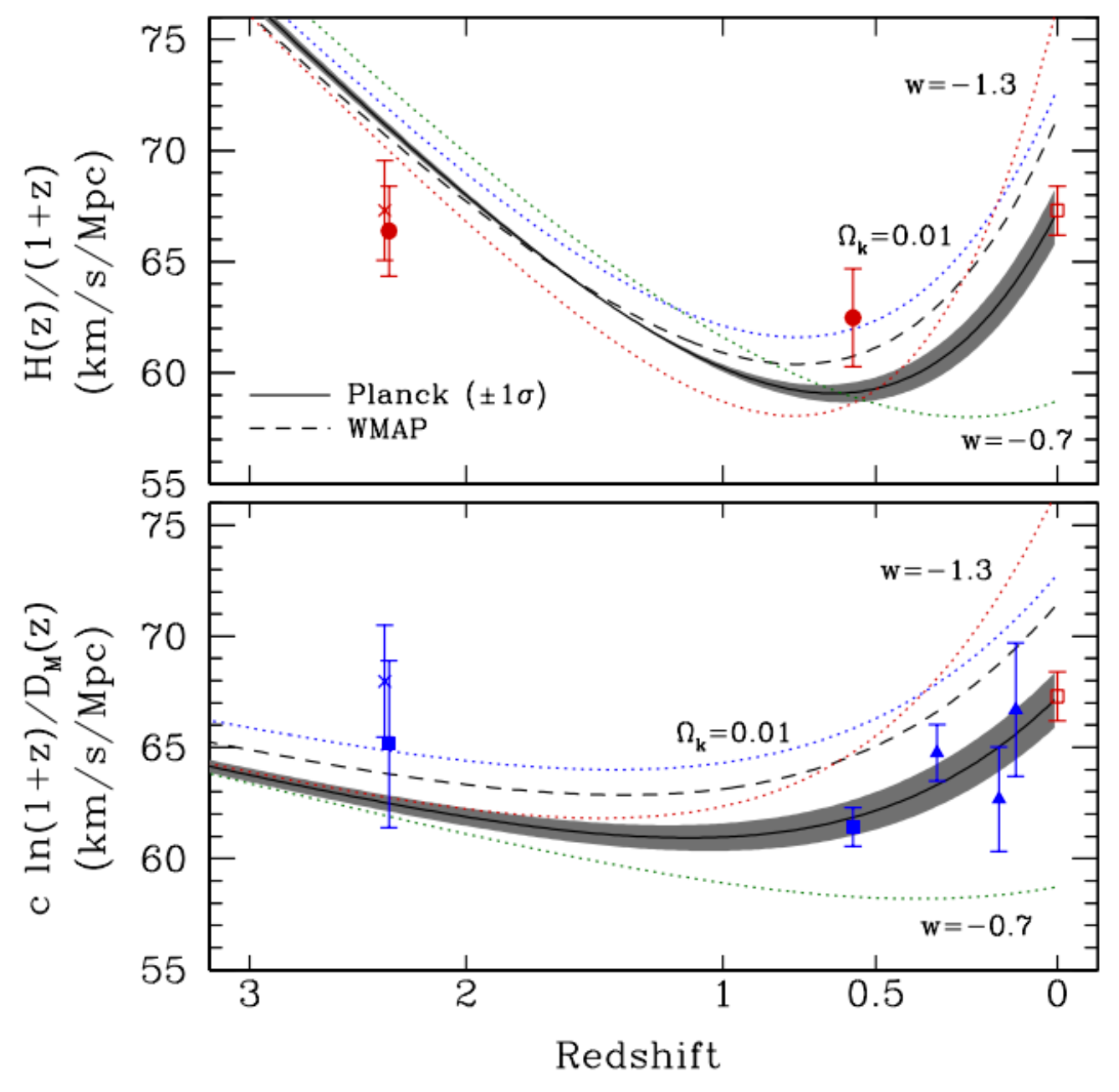 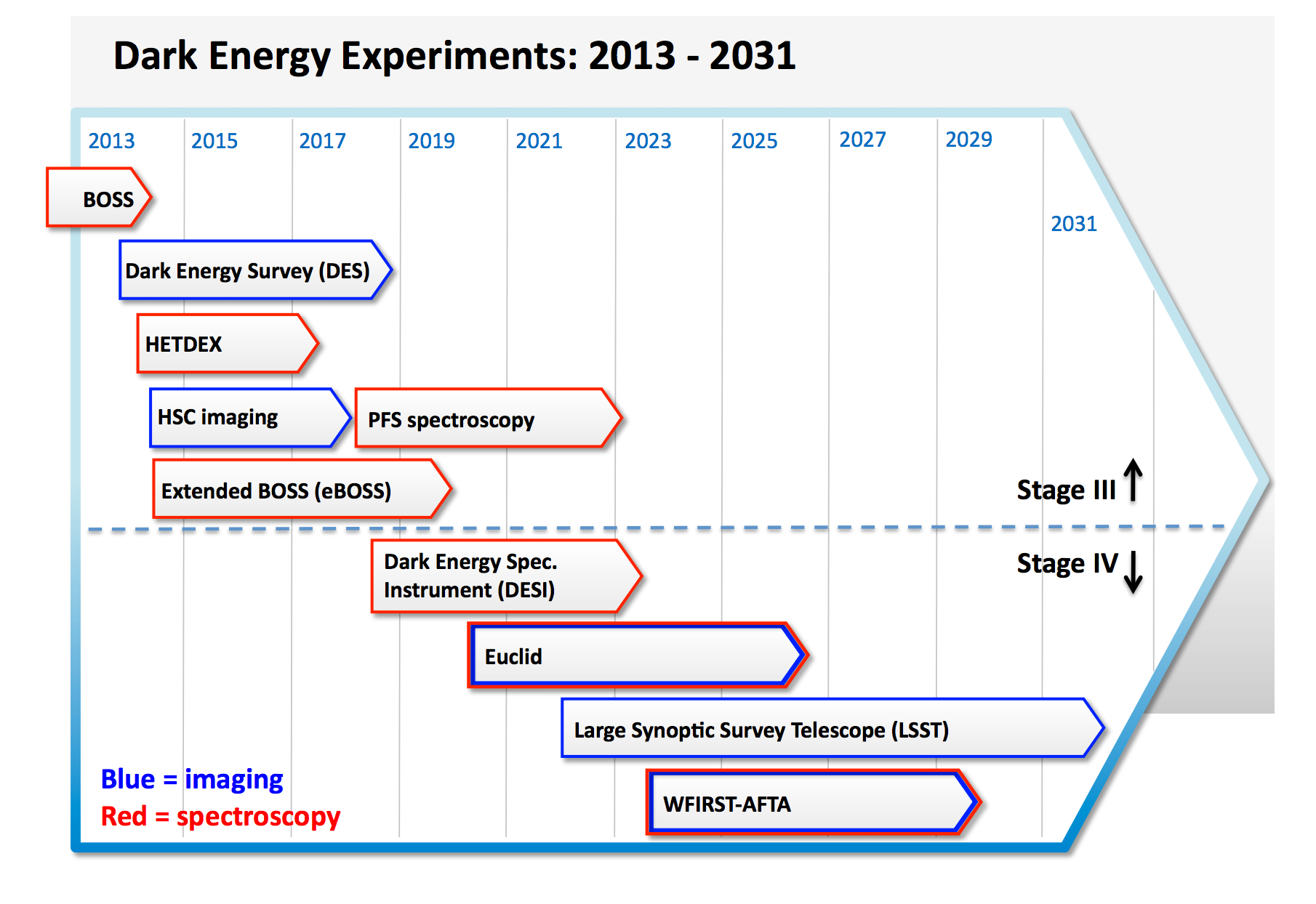 SEAMBH project
Future 5-year Plans
SEAMBH properties: 
       - saturated luminosity
              scatters? black hole candles?
       - shortened lags
              physics behind: BLR+accretion
       - reverberation of multiwavelength continuum from 
              radio, IR, optical to X-rays
              accretion physics
Is R-L relation biased? 
            an homogeneous Hβ sample with




 A large campaign in China: 200AGNs
         8 Institutions: spectroscopic and photometric RM
         IHEP, YANO, PKU, NAOC, NJU, USTC, XAO, PMO
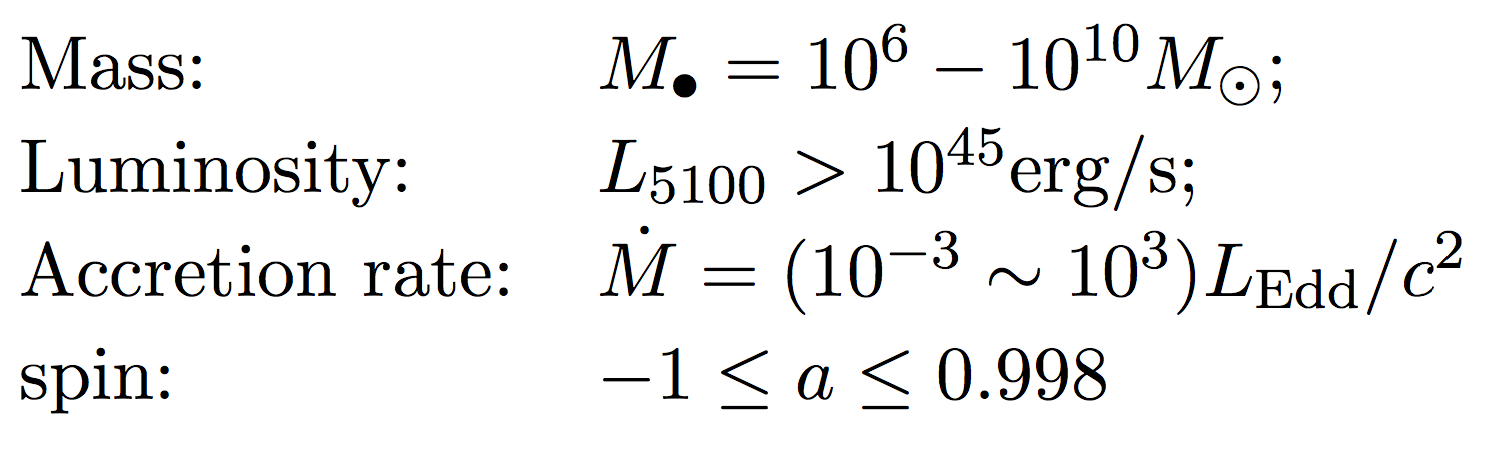 Thanks!